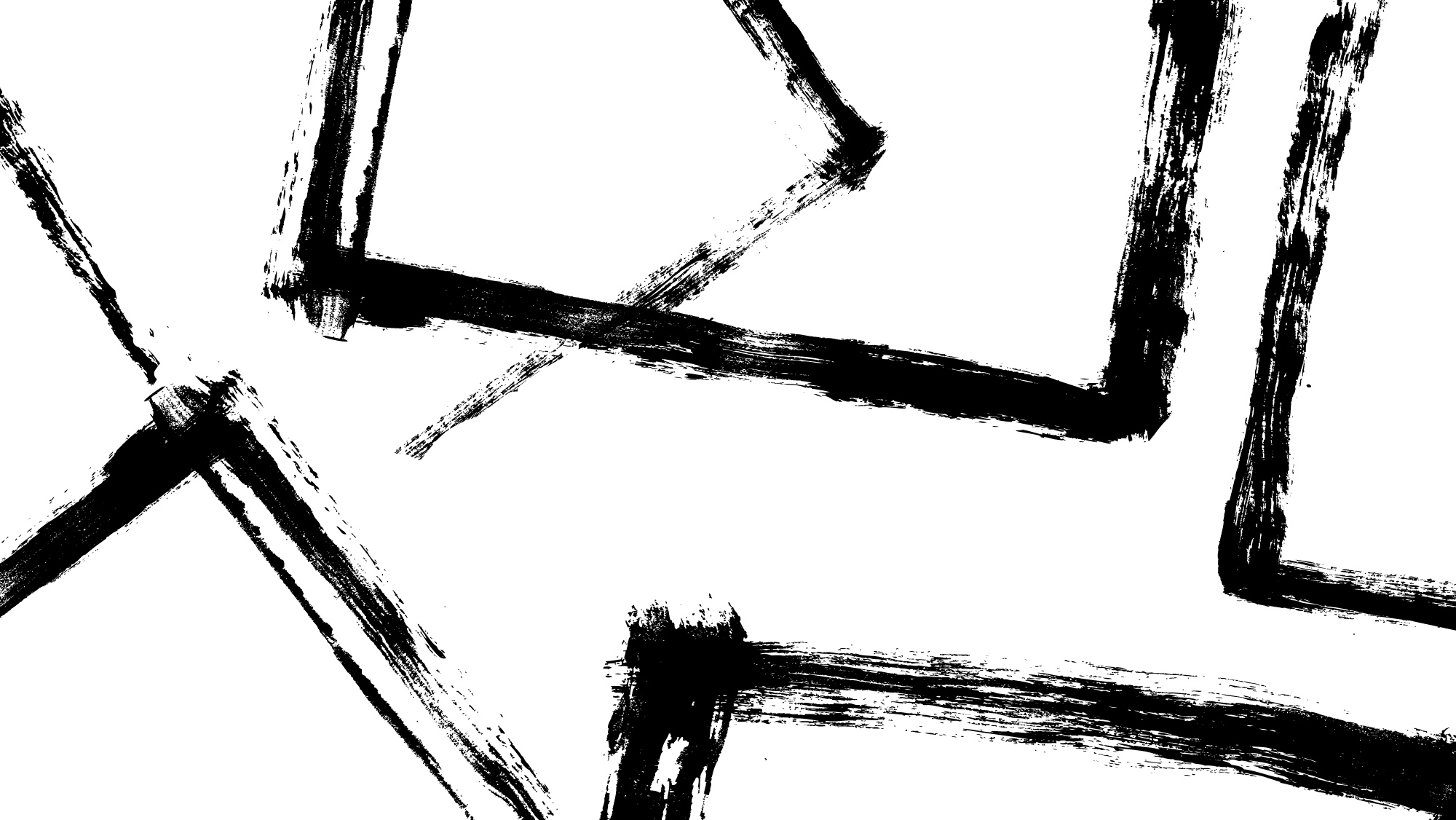 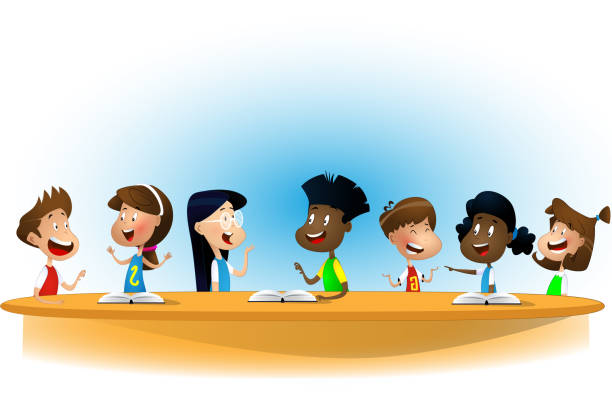 ما هو ممثل الصف؟
ممثل الصف هو طالب يتم اختياره ليمثل الصف ويساعد الطلاب.
الانتخابات هي طريقة نختار بها ممثلنا بشكل عادل.
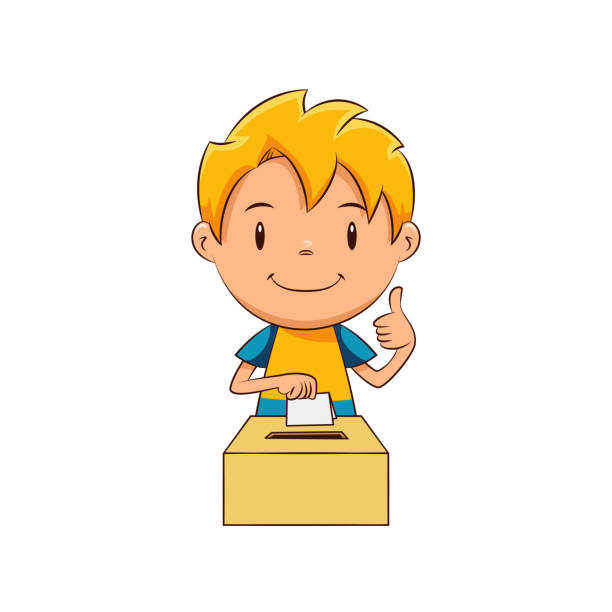 انتخاب مُمَثِّل الصّف
سنقوم بانتخاب ممثل الصف اليوم
ما هي الانتخابات؟
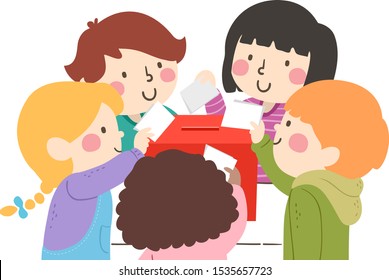 اختيار شخص ليمثّلنا.
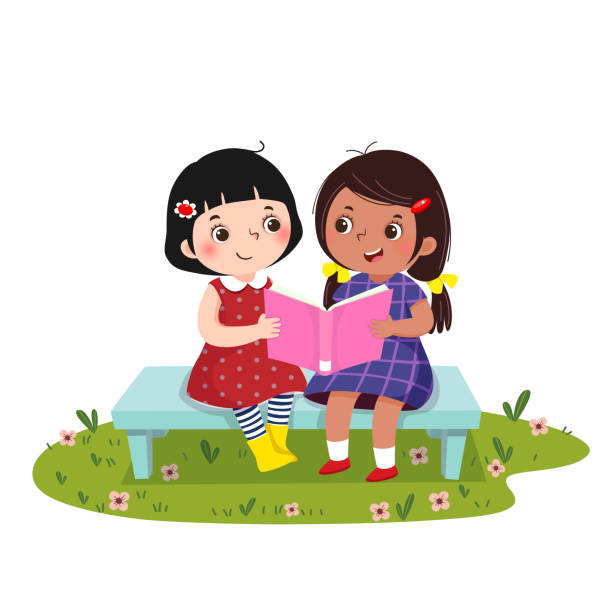 ممثل الصف
قائد يساعد الصف.
ممثل الصف
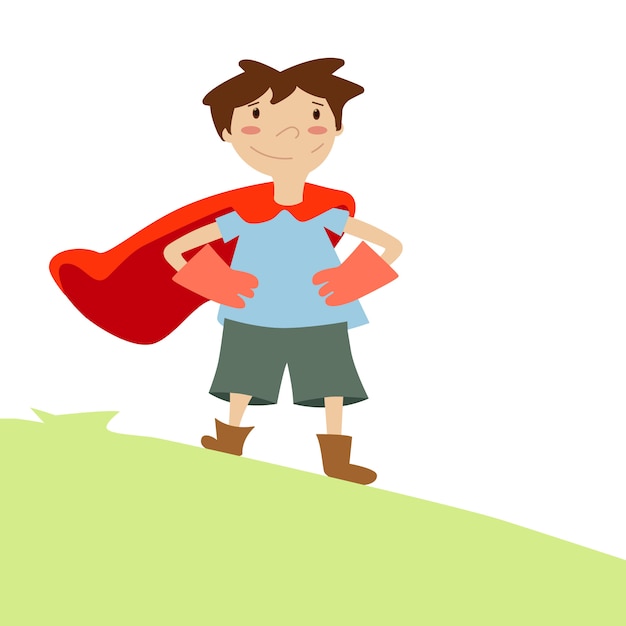 مؤدب
خلوق
قدوة حسنة
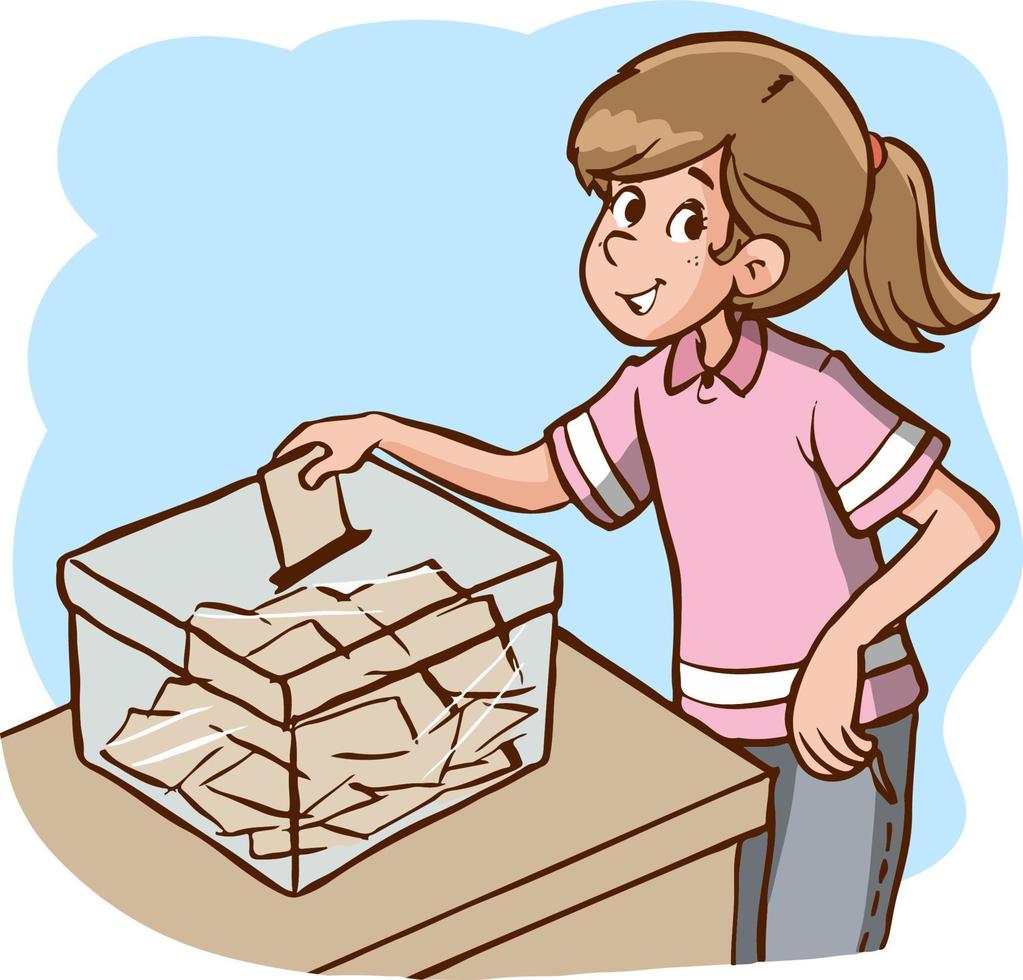 كيف نختار؟
كل واحد يصوّت.
الديموقراطية
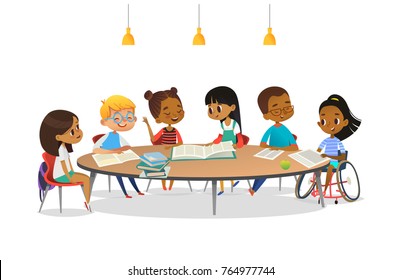 نختار معًا بطريقة عادلة
النتائج
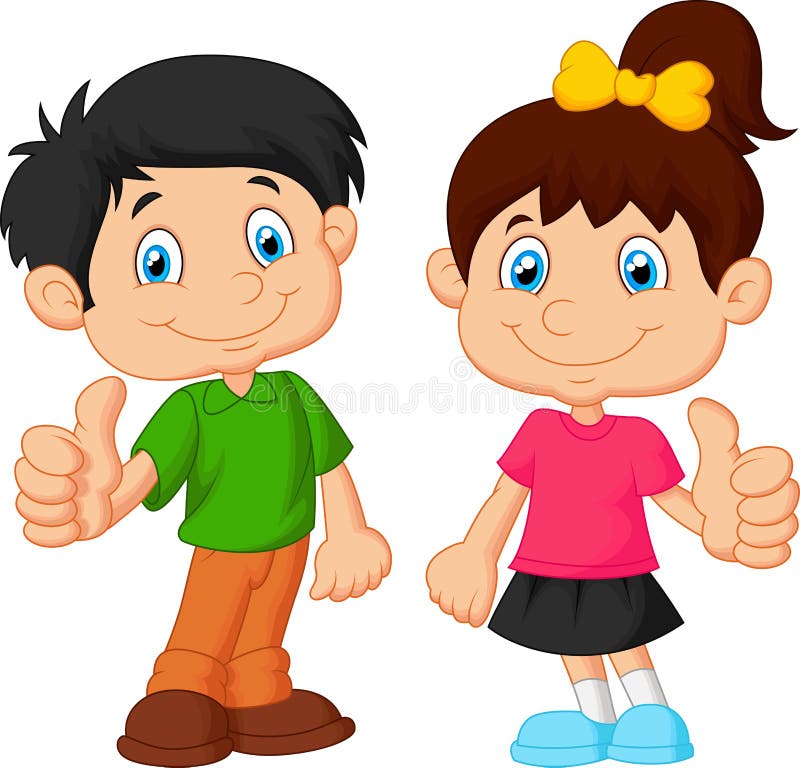 نحترم الاختيار، ونتقبل النتيجة.
لا تحزن، المهم المحاولة!